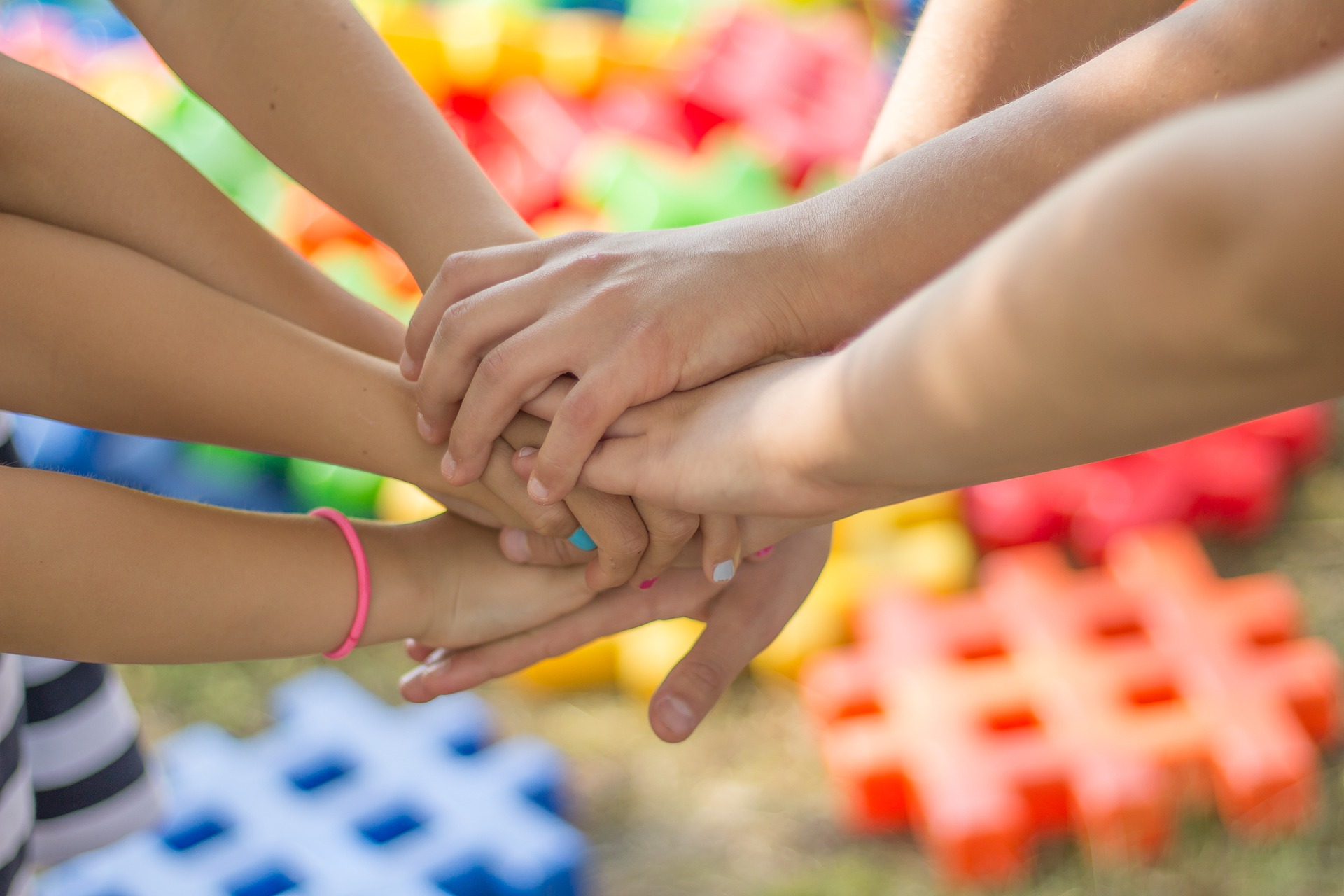 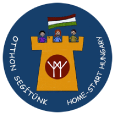 Réka hegedüsOtthon segítünk alapítvány –home start hungary
Family care for different care needs
COFACE Expert meeting on Families in vulnerable situations
26-27th October, Budapest, Hungary
COFACE Expert meeting 26-27th October, Budapest, Hungary
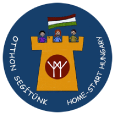 Otthon Segítünk Alapítvány -  Home Start Hungary
is the Hungarian adaptation of the international Home Start network, which originates from England.

Home-Start is a local community network of trained volunteers helping families with young children through their challenging times. 

Parents supporting parents since they understand the ups and downs.

HSH is offering a mental health based support by strengthening parental competences focused on the long-term positive effect on children’s life
COFACE Expert meeting 26-27th October, Budapest, Hungary
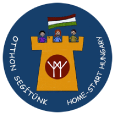 Otthon Segítünk Alapítvány -  Home Start Hungary
At present, the foundation runs 12 Home Start local services in Budapest, 14 in country towns and 7 in Hungarian communities in the neighboring countries. 

Between 2001 and 2019:

	1310 trained volunteers offered 
409,978 hours of support

	3025 families reached and supported, 
including 6434 minor children
COFACE Expert meeting 26-27th October, Budapest, Hungary
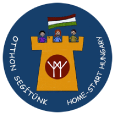 How we work
[Speaker Notes: Advertising in local papers, internet, personal network
The Institute of Behaviour Sciences of Semmel-weis University have worked out a 140–hour accredited, organizing course. The aim of this training program is basically to acquire the following three groups of skills: 1.The skills that are needed for the supporting/helping activities used to support a family-oriented approach.2.Professional and management skills which are needed to operate the organization.3.Enabling the organizers to organize and carry out the 50-hourtrain ing course for volunteers.]
COFACE Expert meeting 26-27th October, Budapest, Hungary
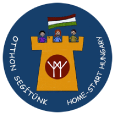 Key elements, approaches
●	Systemic or holistic 
●	Positive Parenting 
●	"Team around the Child” 
●	Work-life balance 

Families struggling with all kind of difficulties receive the support of a volunteer who will spend around two hours a week in a family’s home supporting them in the ways they need. As a home visiting program we provide Parenting support in the family's home, accept and acknowledge their unique way of understanding and adjusting to the world.
COFACE Expert meeting 26-27th October, Budapest, Hungary
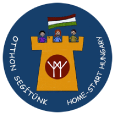 Researches on Home Start Hungary
2004 Hungarian research on volunteering
2005 Transnational Report: Learning from families. Policies and Practices to Combat Social Exclusion amongst Families with Young Children in Europe
2014 Hungarian research on Families and Volunteers
2019 representative study Families with children aged between 0-6 month population N=600
Currently supported Families HSH N=189
Previously supported Families HSH N=156
Volunteers N=133
COFACE Expert meeting 26-27th October, Budapest, Hungary
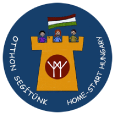 Findings on families
[Speaker Notes: Non-users of Social Support Services
Highly educated
Moved away from family and friends and lost personal networl]
COFACE Expert meeting 26-27th October, Budapest, Hungary
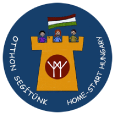 Findings on support needed
[Speaker Notes: Lack of sleep
Finding resources]
COFACE Expert meeting 26-27th October, Budapest, Hungary
Support for single parents
Systemic family therapy concepts - malfunctions and difficulties that appear more likely in single parent families - particularly worthwhile to deal with the following issues: 

• The role/absence of the nonresident/nonexistent parent
• Wider family environment (acceptance, support)
• Parent-child conflicts 
• Missing male, female patterns
• The role of the social support environment (teachers, health professionals)
• Treating upcoming situations of guilt and stigma 
• Towards a stable self-image, increasing chances to create a new relationship
COFACE Expert meeting 26-27th October, Budapest, Hungary
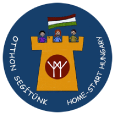 Outcomes